Race to see who can find the right picture first!
La cena
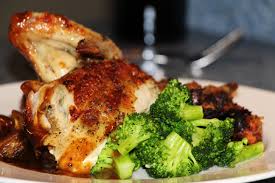 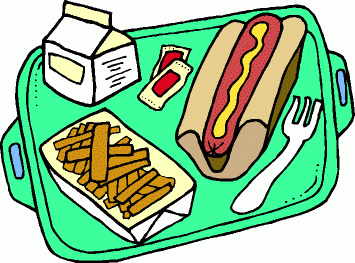 LAS COMIDAS
El almuerzo
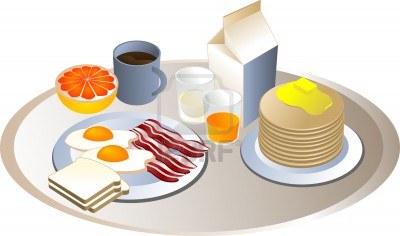 El desayuno
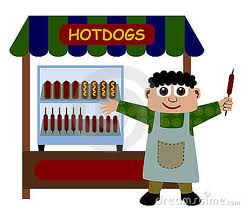 compartir
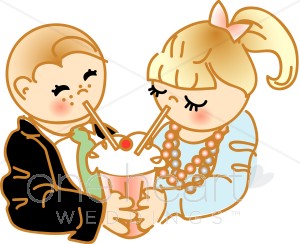 vender
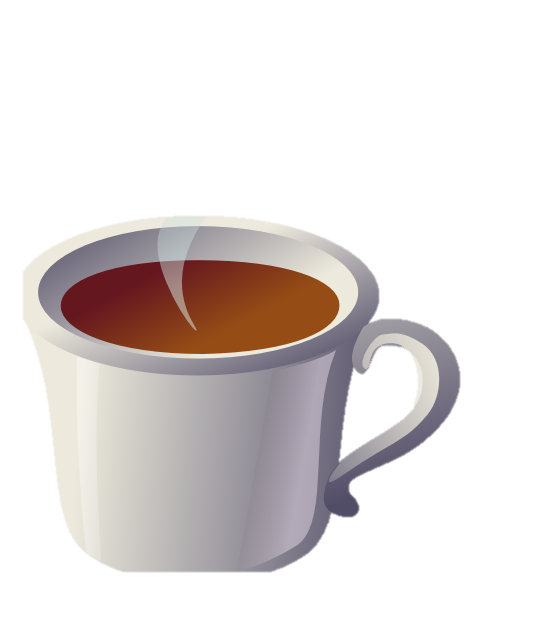 La leche
El café
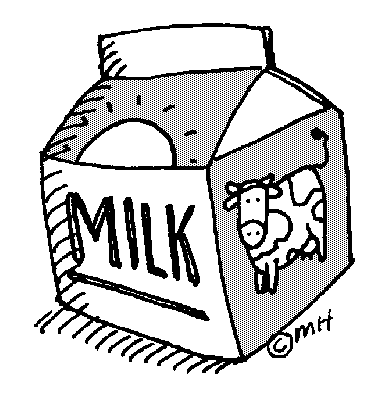 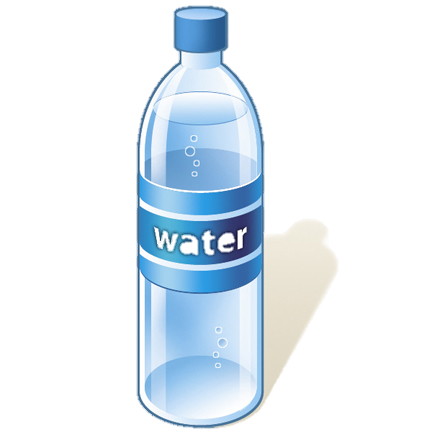 LAS BEBIDAS
El agua
El jugo de manzana
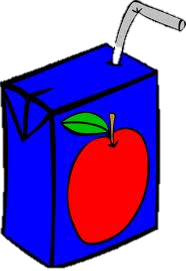 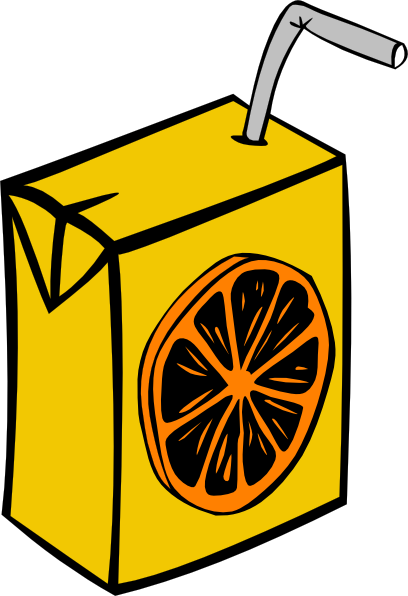 El jugo de naranja
Los huevos
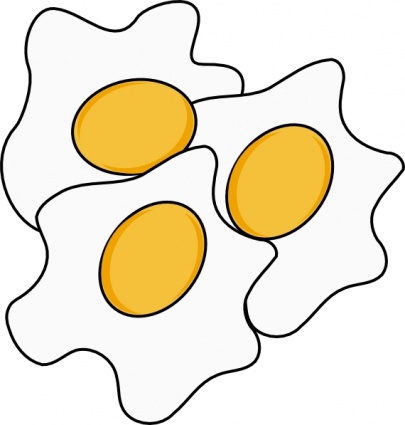 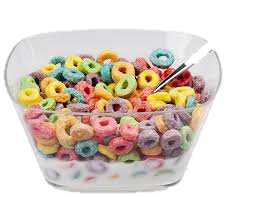 El cereal
EL DESAYUNO
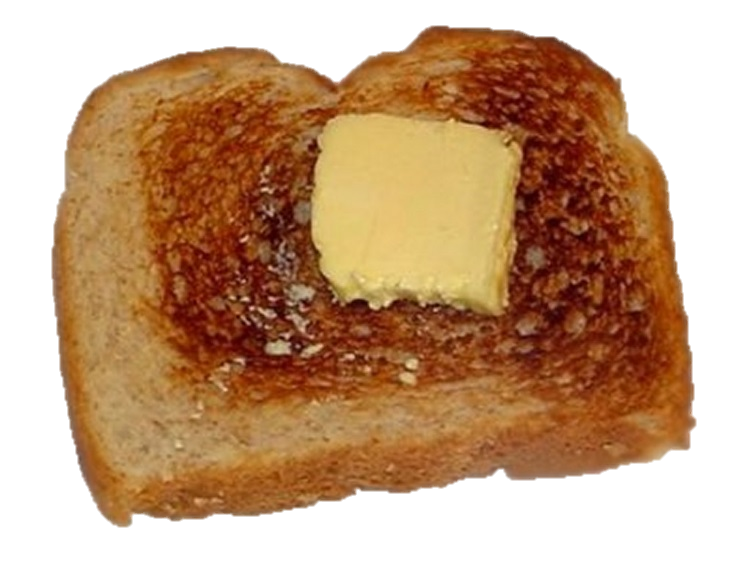 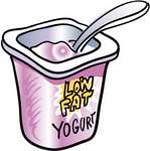 El yogur
El pan tostado
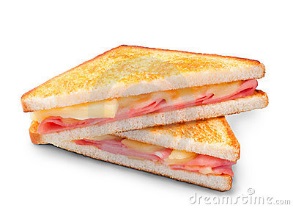 El sandwich de 
jamon y queso
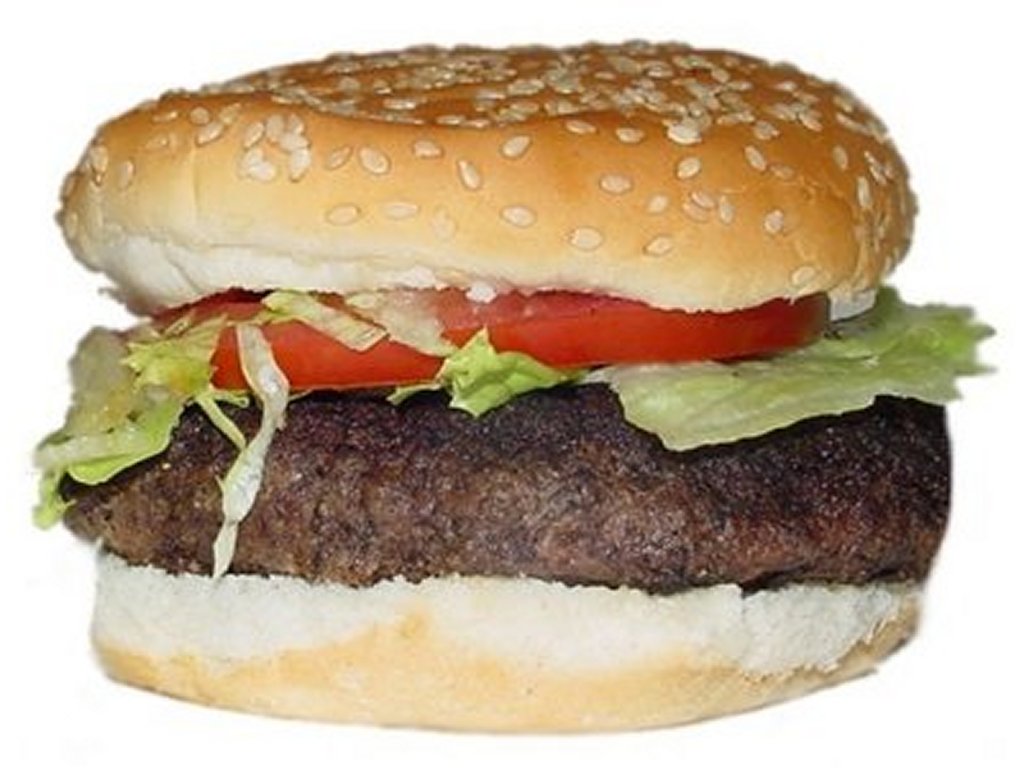 EL ALMUERZO
La hamburguesa
La sopa
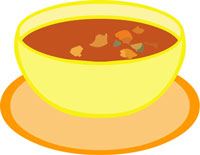